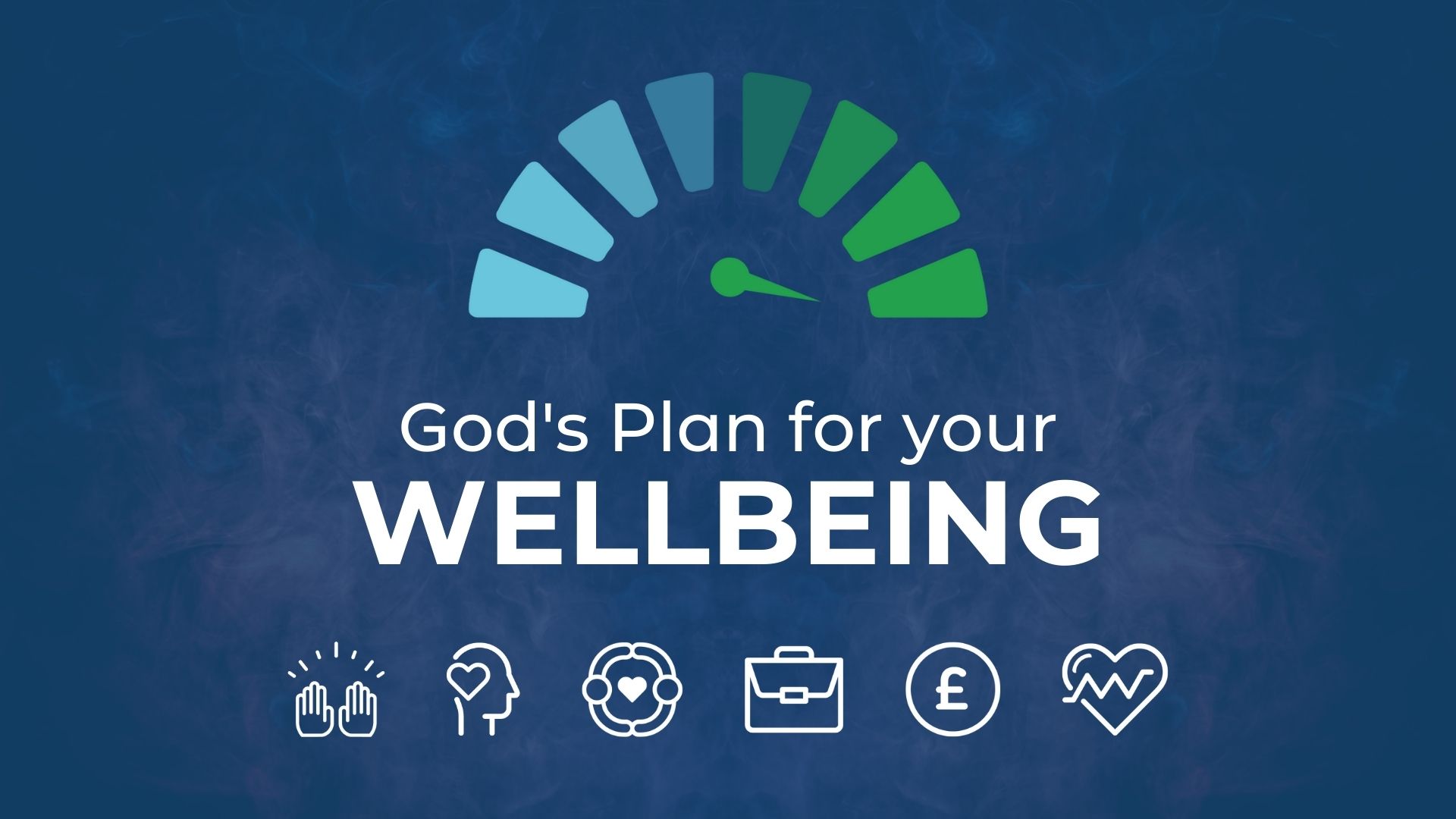 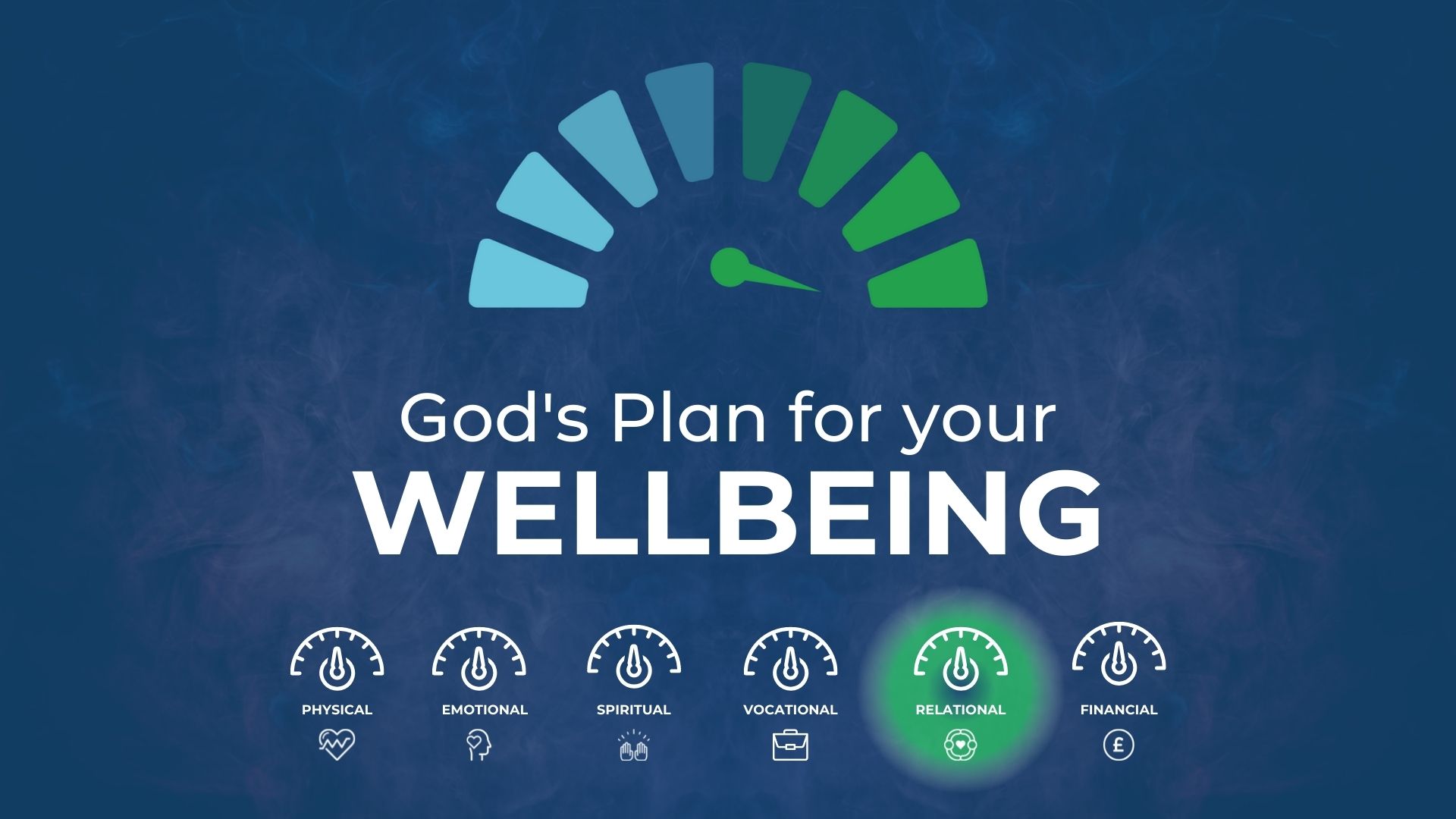 We were made to be in relationship with God
So God created human beings in his own image.  In the image of God he created them; male and female he created them. (Genesis 1:27 NIV)
We were made to be in relationship with each other
This is love: not that we loved God, but that he loved us and sent his Son as an atoning sacrifice for our sins. Dear friends, since God so loved us, we also ought to love one another.  No one has ever seen God; but if we love one another, God lives in us and his love is made complete in us.  (1 John 4: 10-12 NIV)
The Lord God said, “It is not good for the man to be alone.  I will make a helper suitable for him.” (Genesis 2:18 NIV)
In relationship with one another through the Church
The Church is the Body of Christ, and God’s master plan for our wellbeing.

Unity and Maturity in the Body of Christ
4 As a prisoner for the Lord, then, I urge you to live a life worthy of the calling you have received. 2 Be completely humble and gentle; be patient, bearing with one another in love. 3 Make every effort to keep the unity of the Spirit through the bond of peace. Ephesians 4:1-3
Growing in Relational Health – How to love well!
We can prioritize and develop energizing and life-giving relationships through:
Investing Time
Being vulnerable
Setting appropriate limits
Loving well!
3 key areas to develop in order to love people better:
Be present
Be positive
Be honest and give wise counsel
Forgive‘Get rid of all bitterness, rage and anger, brawling and slander, along with every form of malice.  Be kind and compassionate to one another, forgiving each other, just as in Christ God forgave you.’ Ephesians 4:31-33 NIV
‘Then Peter came to Jesus and asked, ‘Lord how many times shall I forgive my brother or sister who sins against me?  Up to seven times?  Jesus answered, ‘I tell you, not seven times, but seventy-seven times’ Matthew 18:21-22 NIV
Bear with each other and forgive whatever grievances you may have against one another.  Forgive as the Lord forgave you. Colossians 3: 13 NIV
When we show forgiveness and reject bitterness we experience more of God’s healing power in our lives.‘When we truly and totally forgive, we have crossed over into the supernatural – and have achieved an accomplishment equal to any miracle’ R.T. Kendall
‘When we develop a lifestyle of total forgiveness, we learn to erase the wrong rather than file it away in our mental computer.  When we do this all the time – as a lifestyle – we not only avoid bitterness, but we also eventually experience total forgiveness as a feeling – and it is a good feeling.’  R.T. Kendall
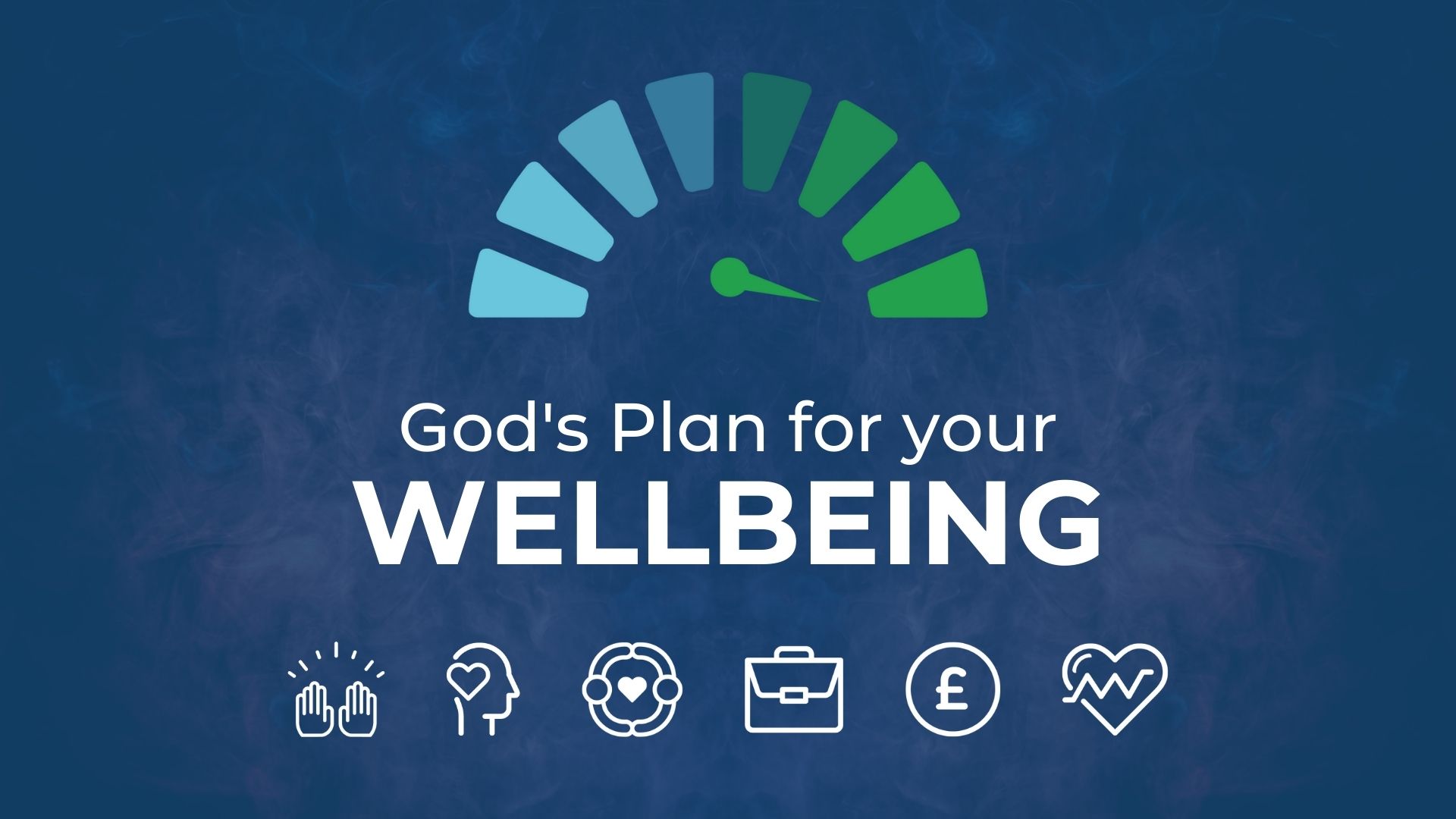